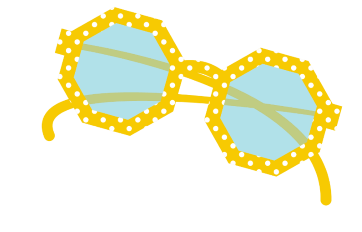 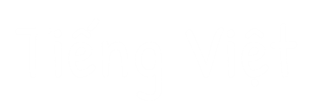 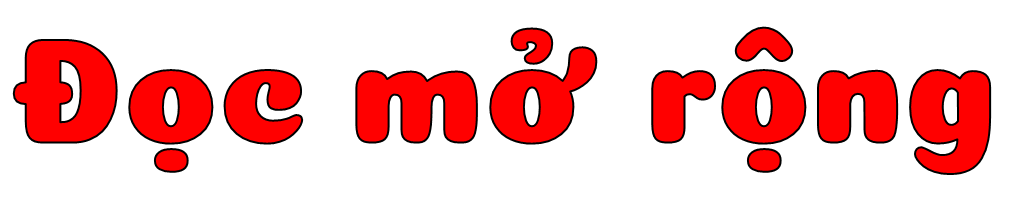 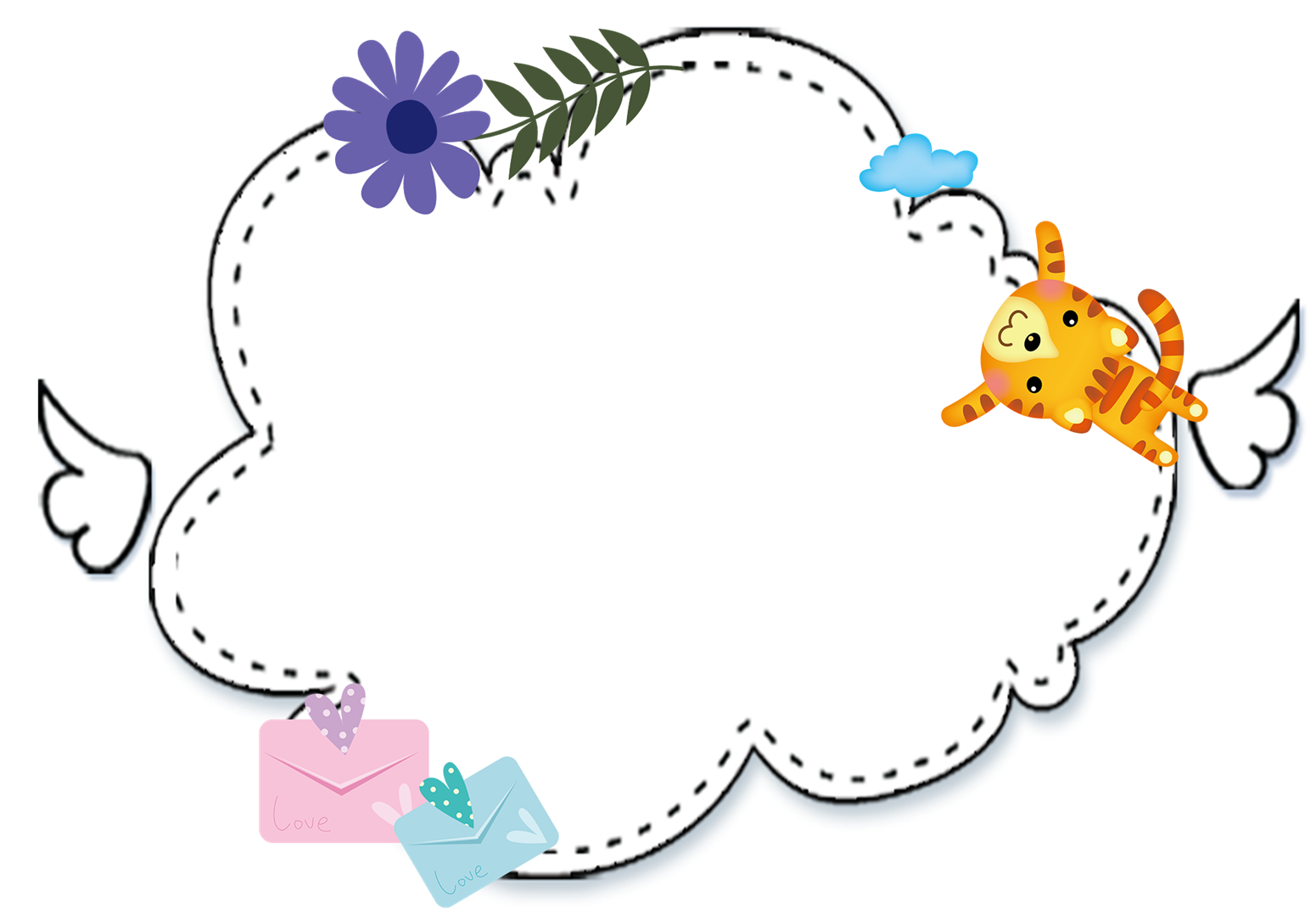 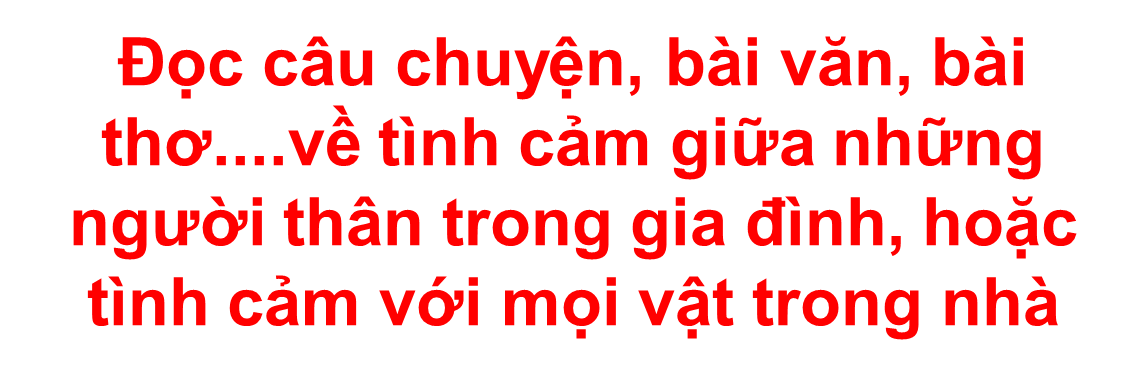 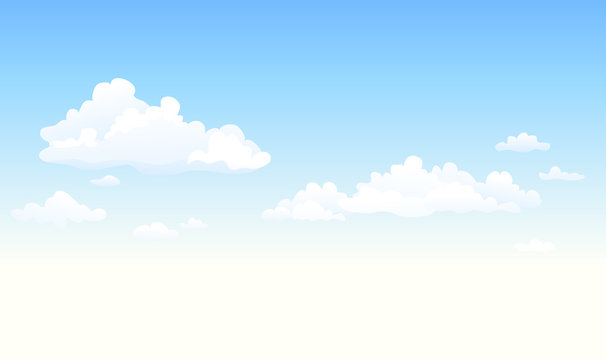 Chú gà trống nhỏ
Chú gà trống nhỏCái mào màu đỏCái mỏ màu vàngĐập cánh gáy vangDưới giàn bông bíCái đuôi màu tíaÓng mượt làm sao!Chú nhảy lên caoÓ ò o ó!
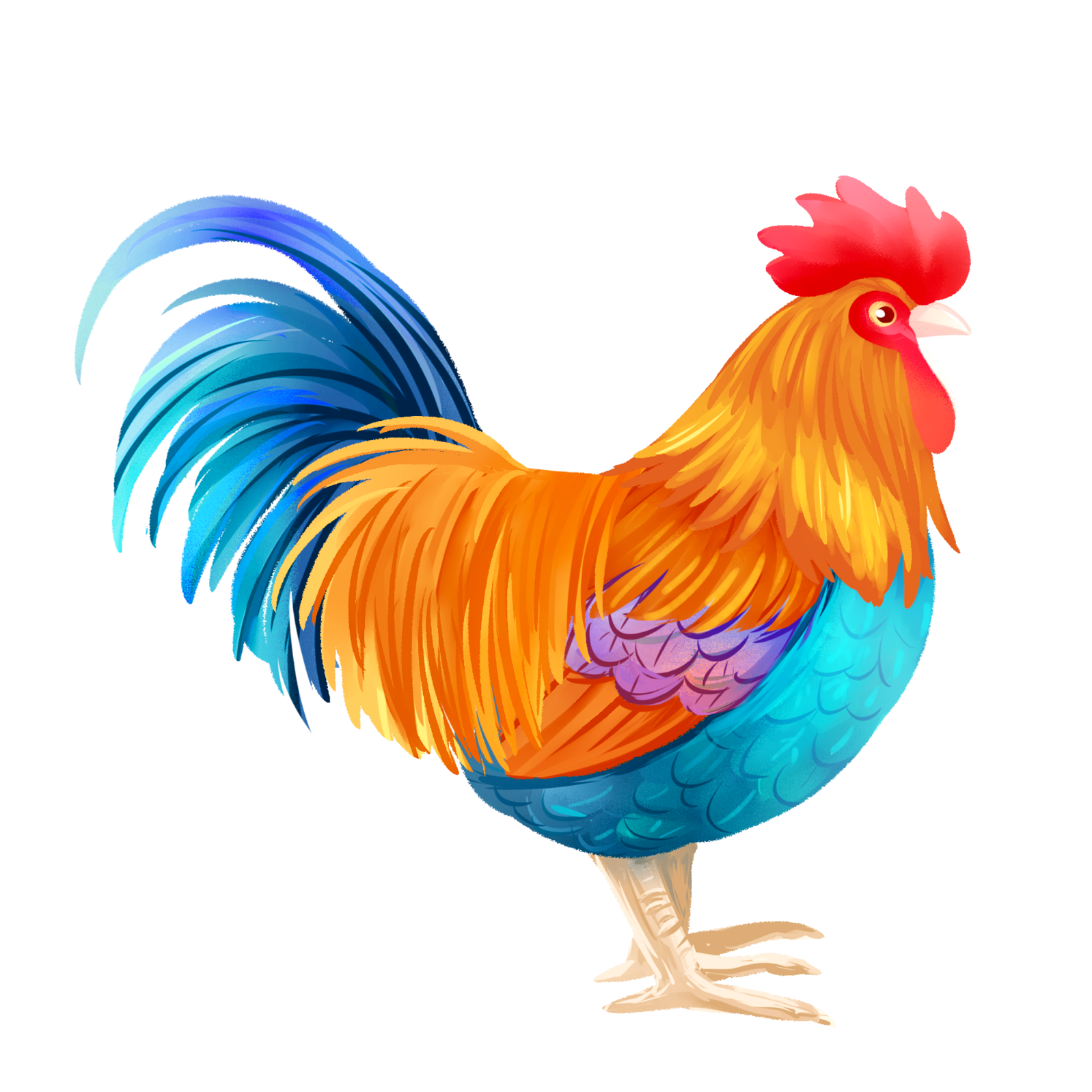 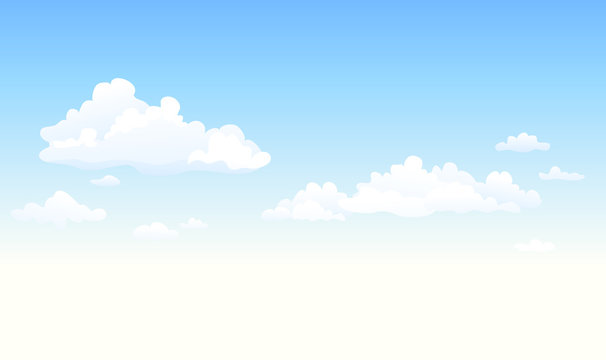 Hoàn thành phiếu học tập
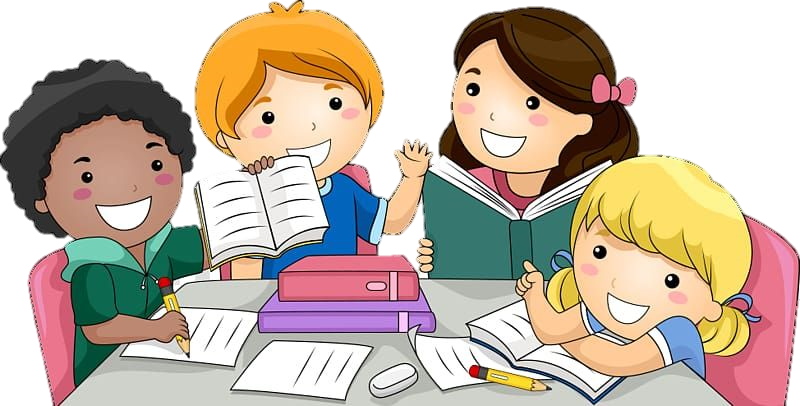 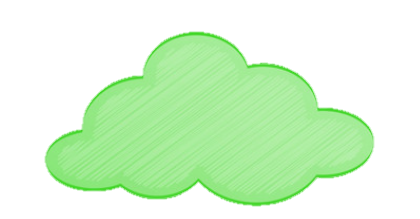 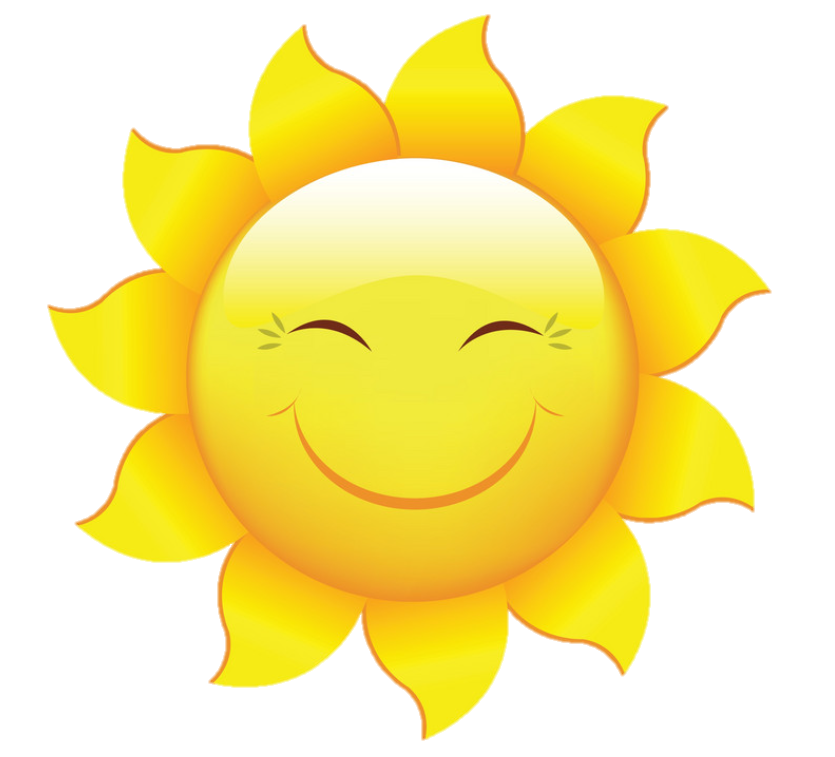 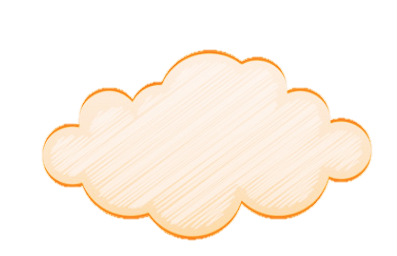 Nhân vật, sự việc được nói đến
Tên bài
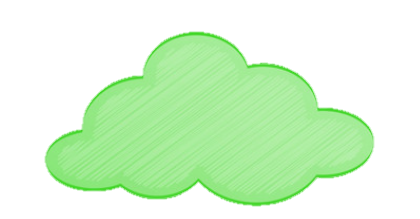 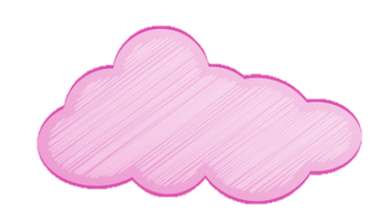 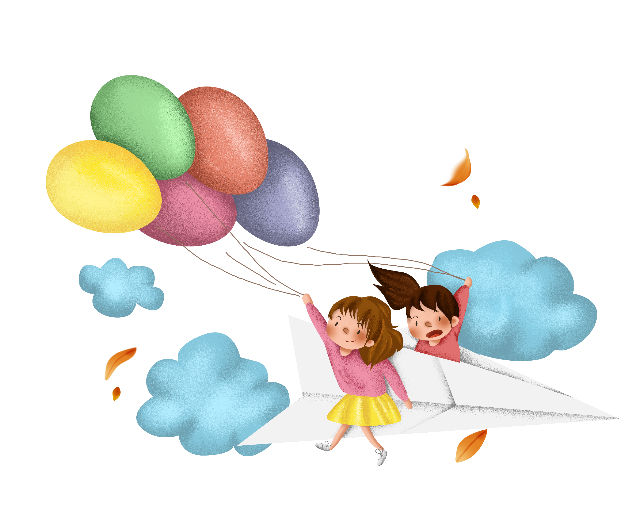 Chi tiết em thấy thú vị, cảm động
Tác giả
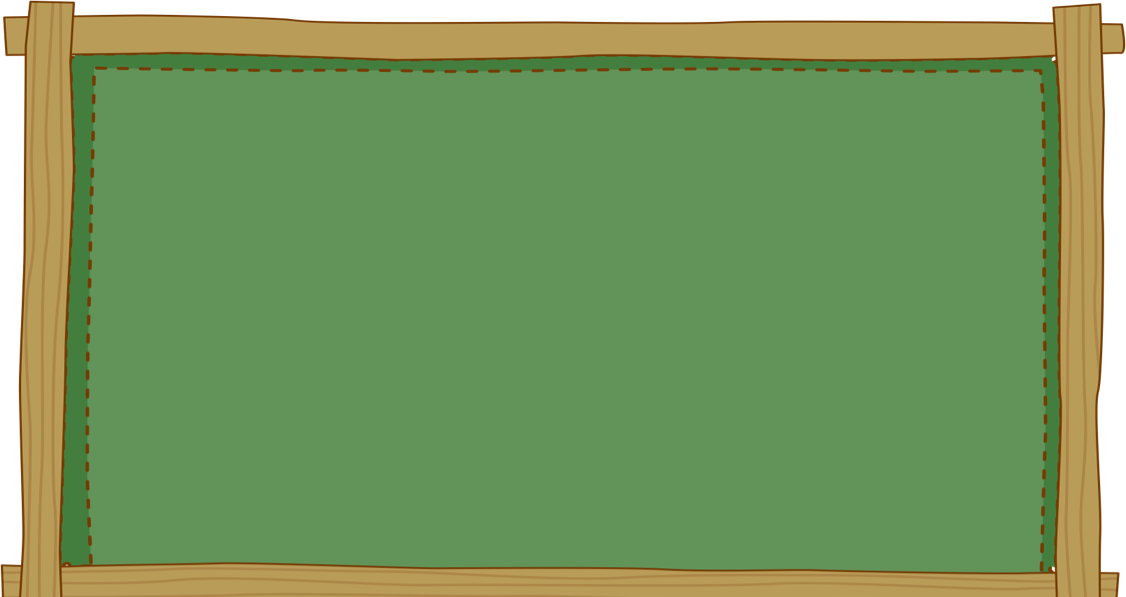 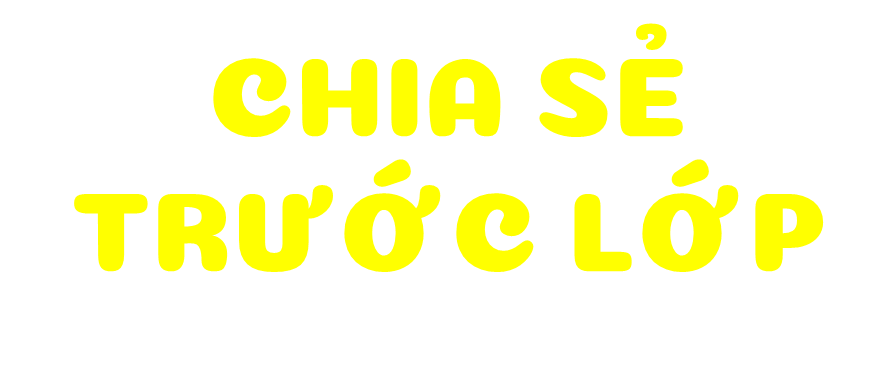 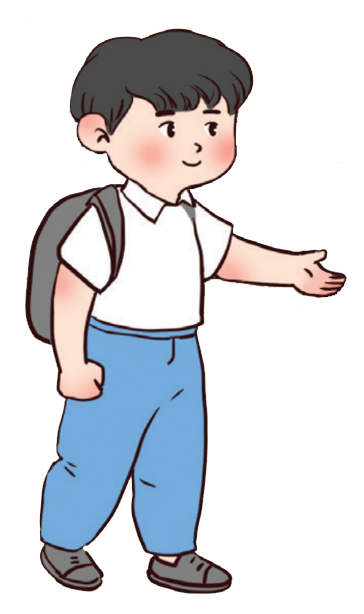 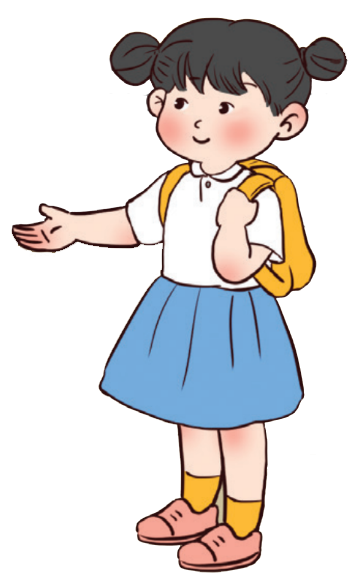 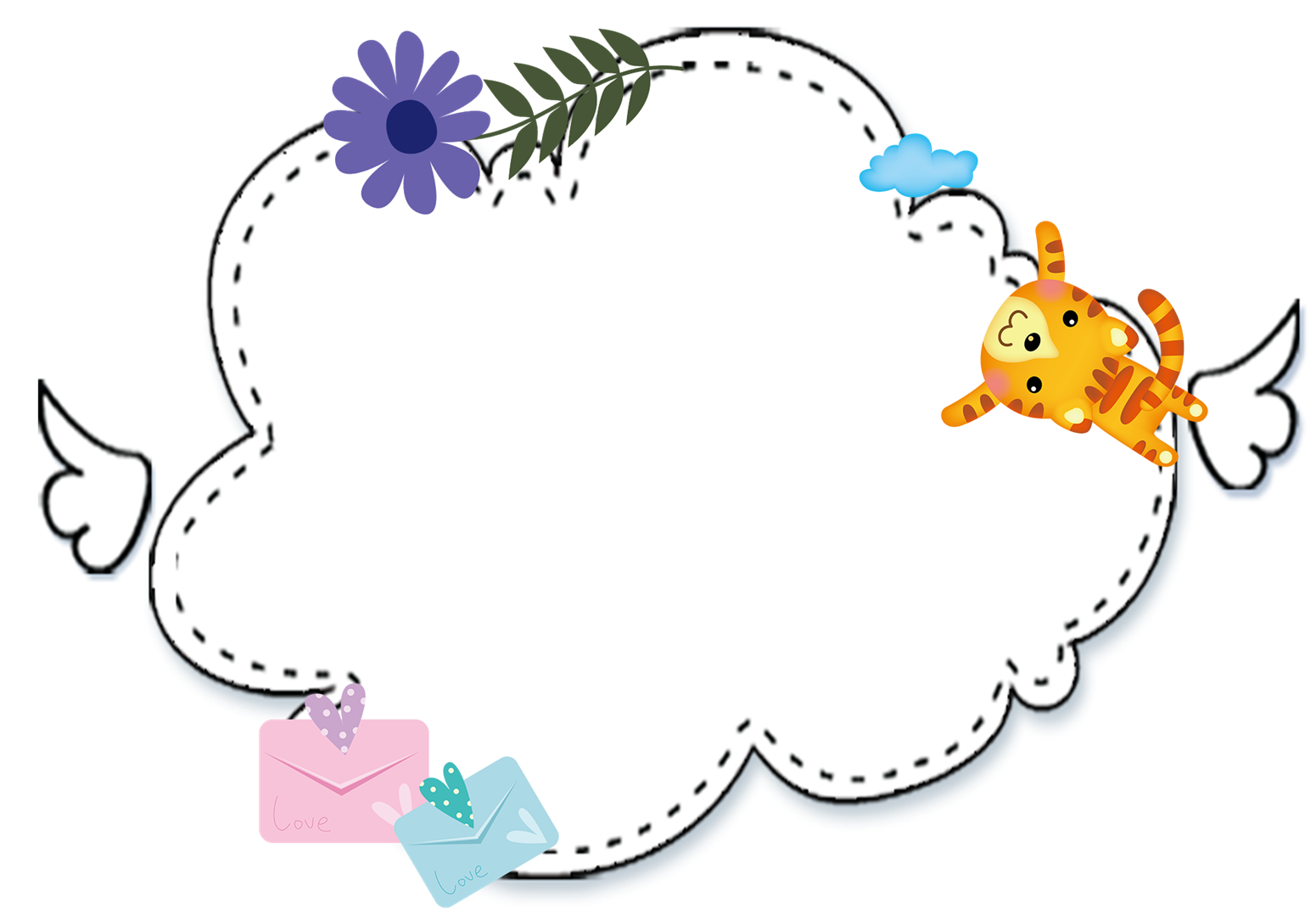 2. Trao đổi với bạn về những chi tiết làm em thấy thú vị và cảm động
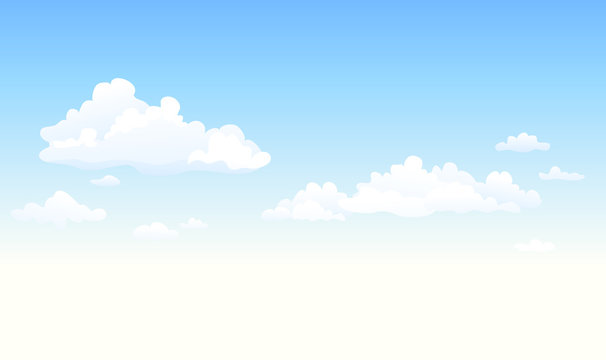 Chia sẻ với bạn chi tiết làm em thấy thú vị và cảm động
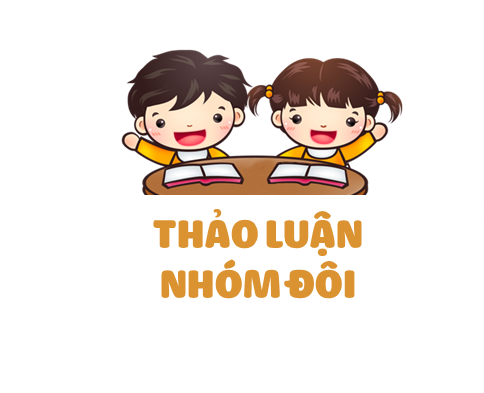 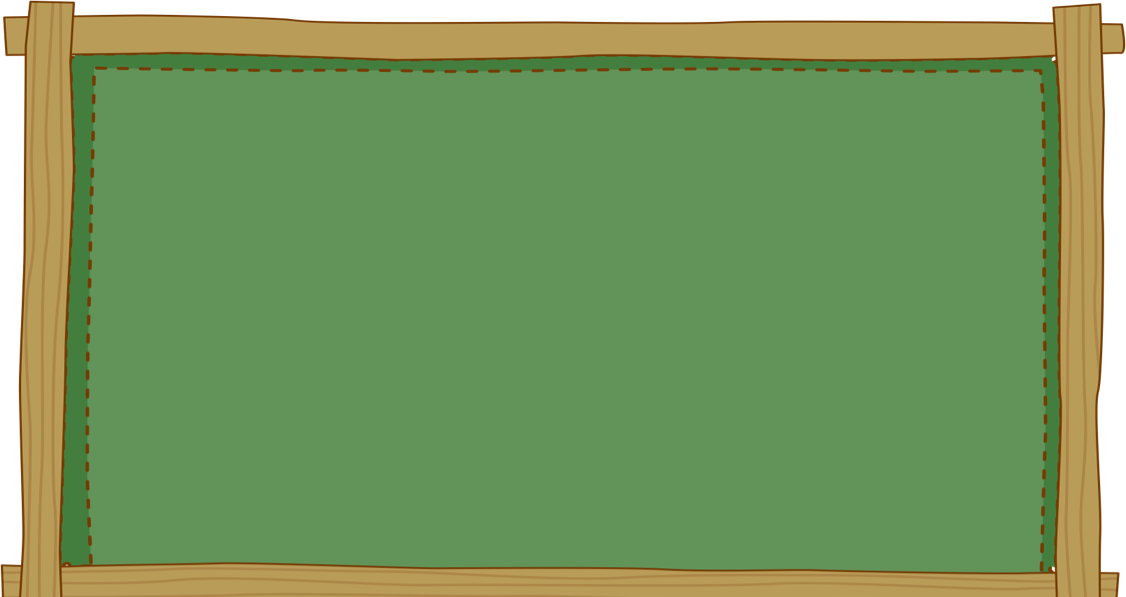 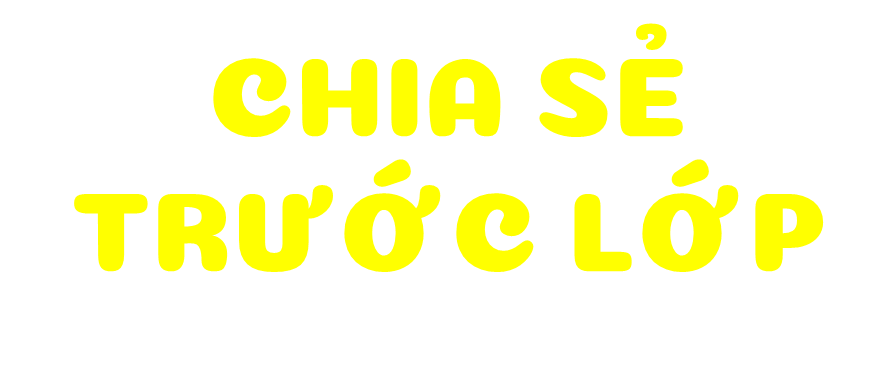 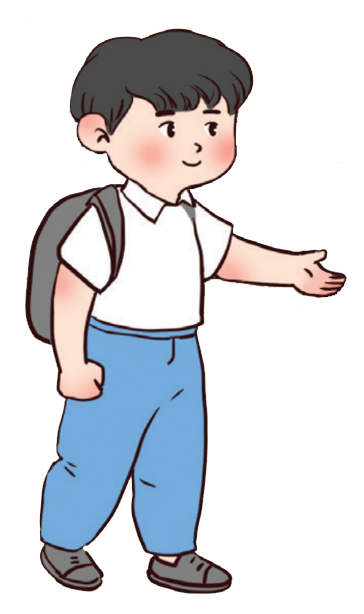 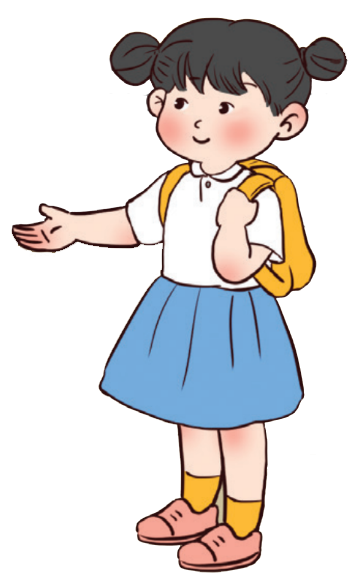 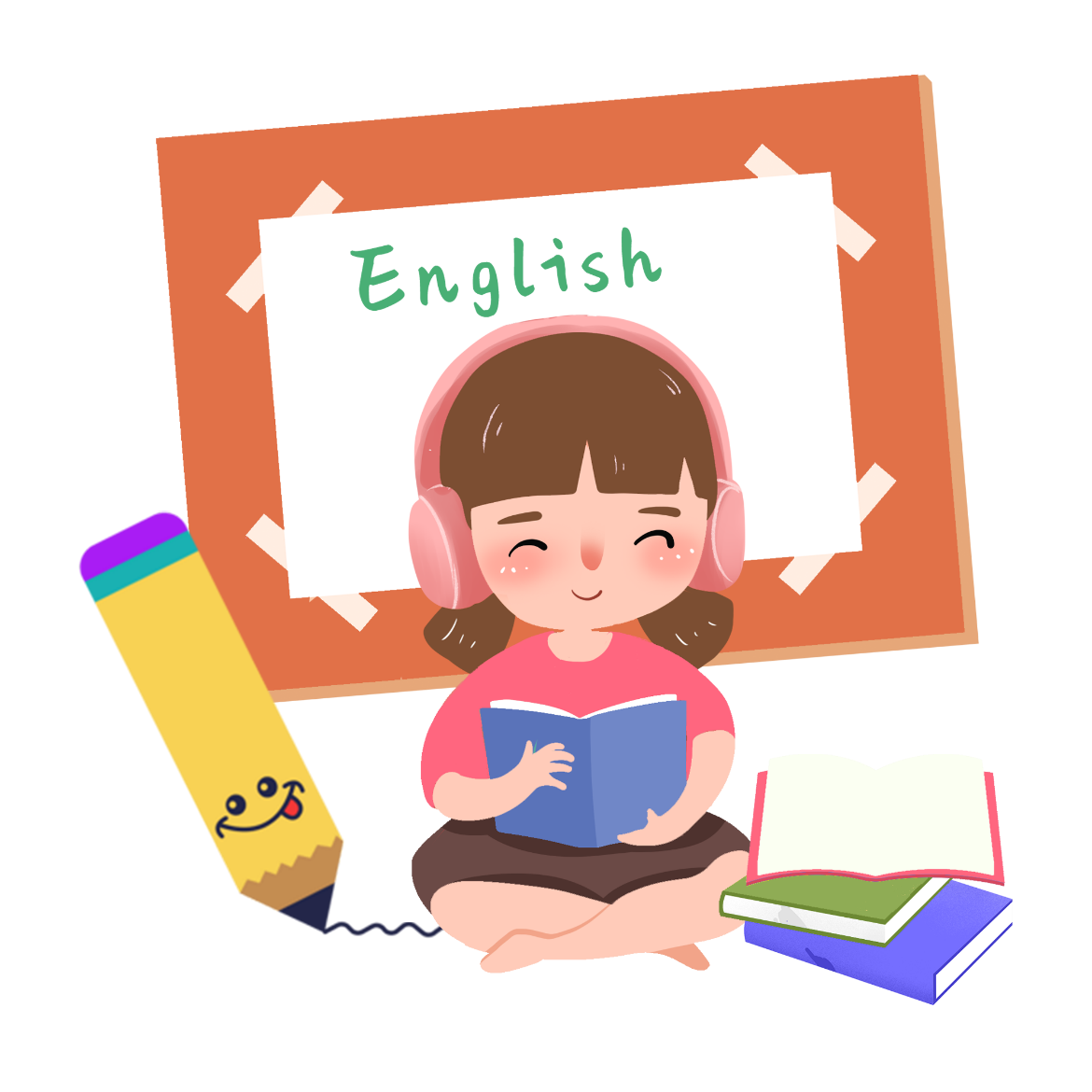 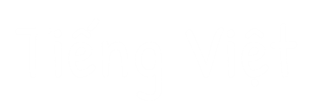 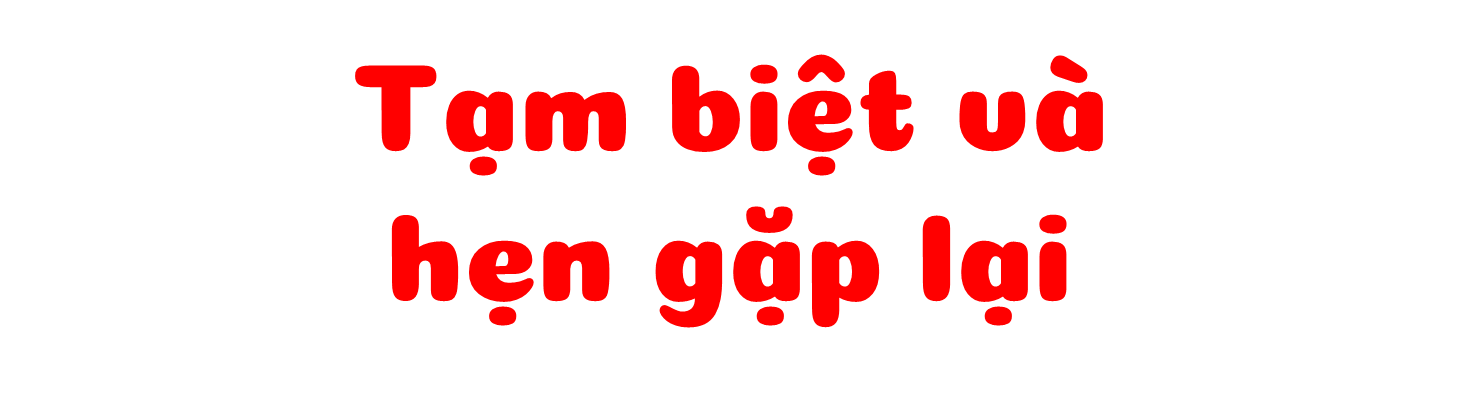